Presentación del municipio del Nayar, Nayarit.
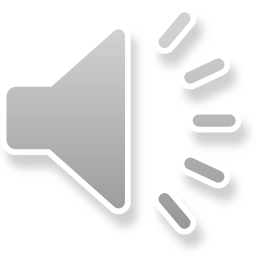 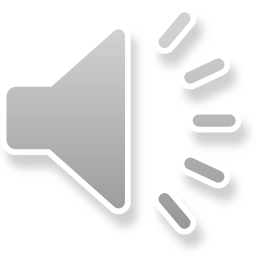 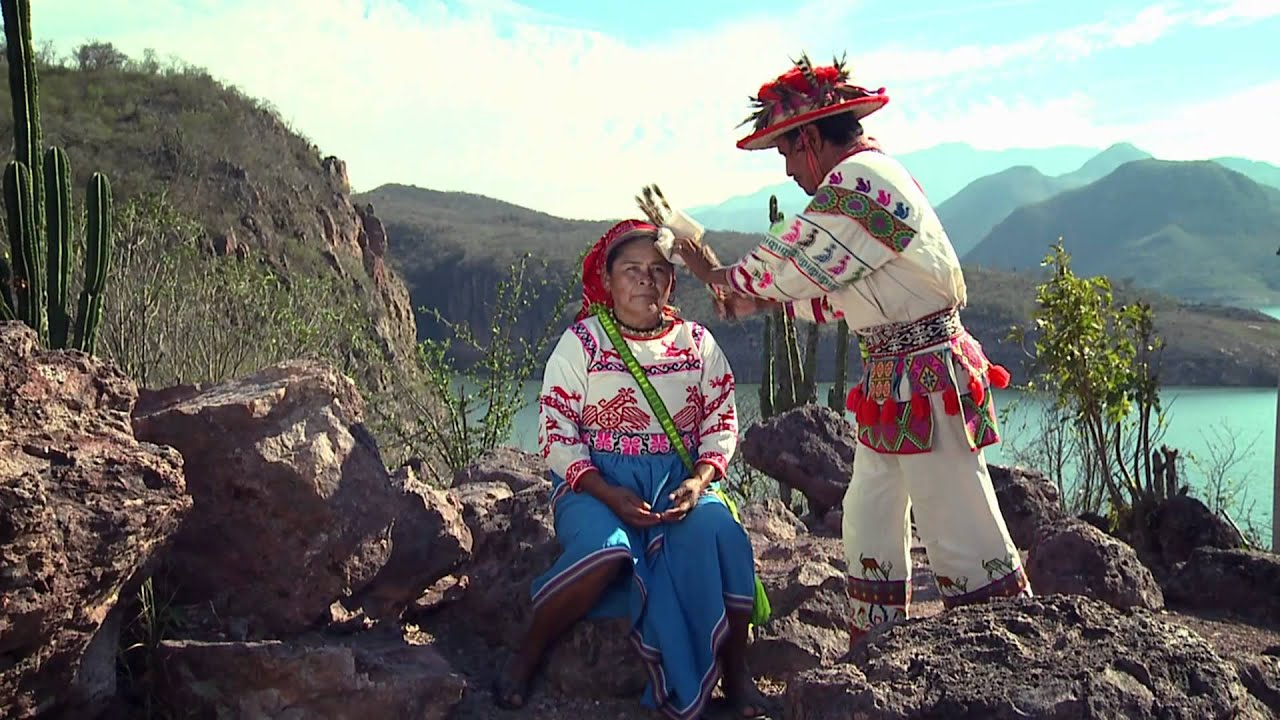 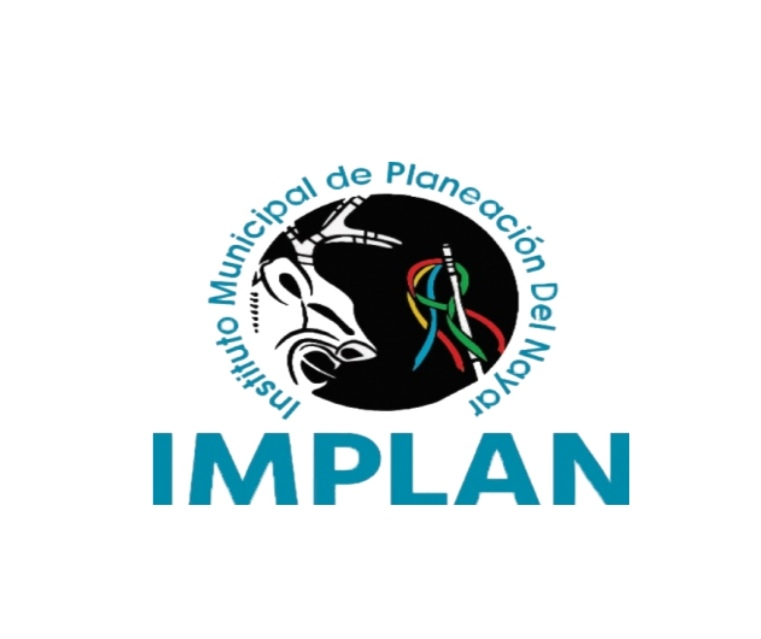 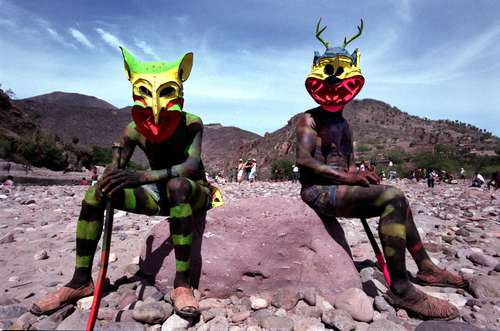 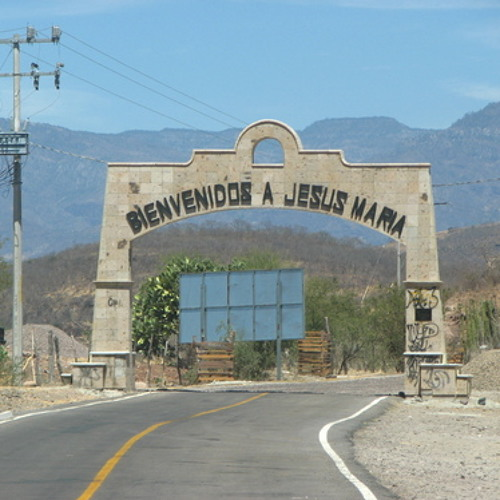 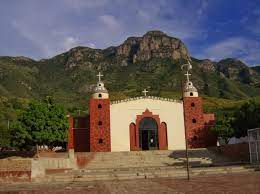 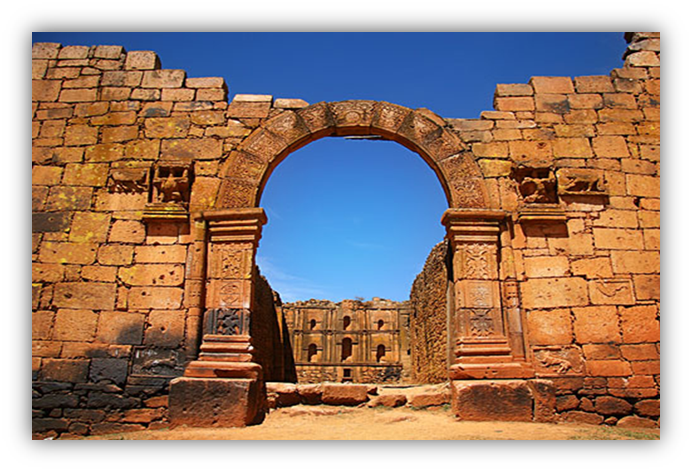 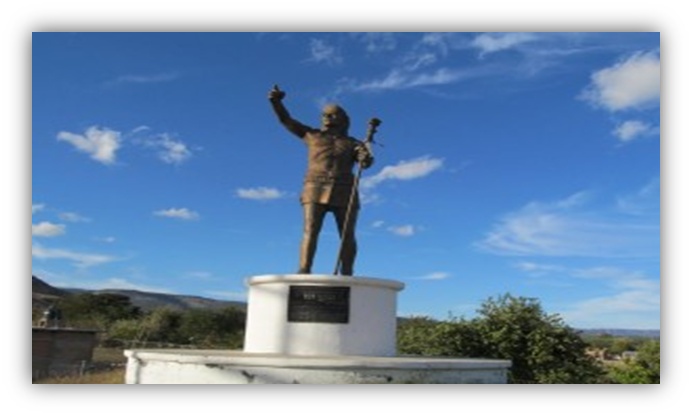 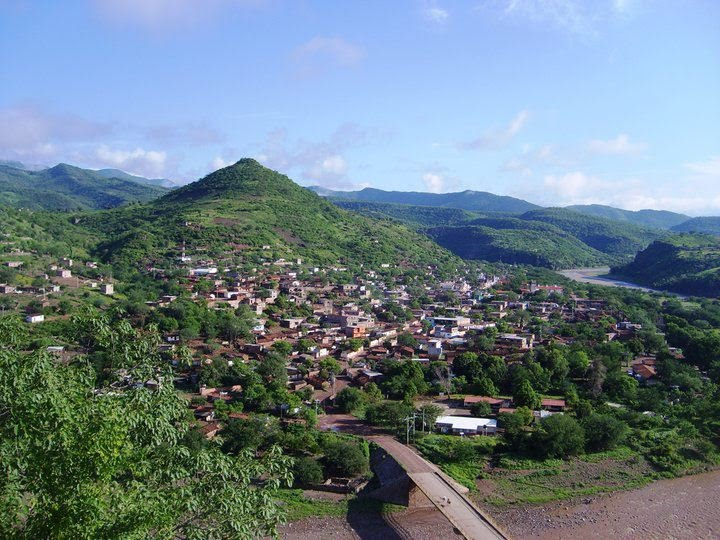 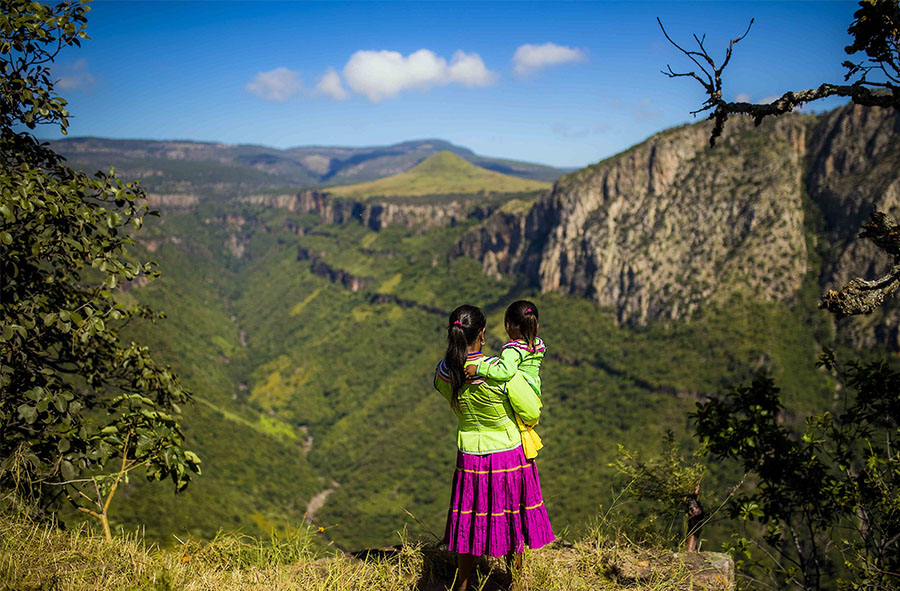 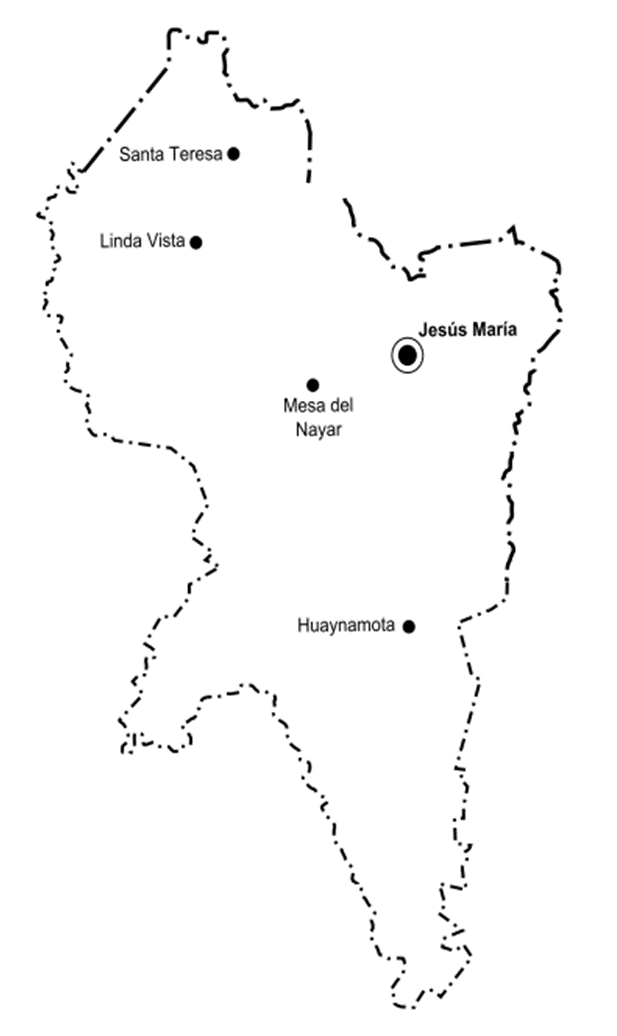 09 DEL NAYAR
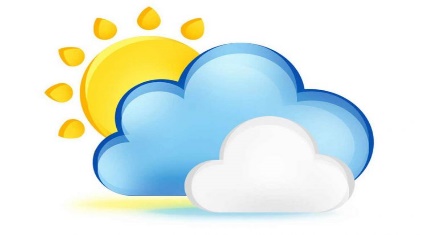 TOTAL DE     LOCALIDADES550
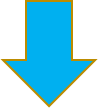 El Clima predominante es el cálido subhúmedo con lluvias en verano, que representa el 75.65% de los climas existentes. El clima templado subhúmedo con lluvias en verano, predomina en el 12.26% de la superficie. Los meses más lluviosos van de junio a septiembre. La precipitación media anual es de 754 mm.
POBLACION TOTAL: 47,550
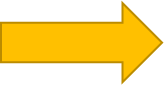 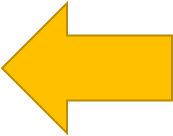 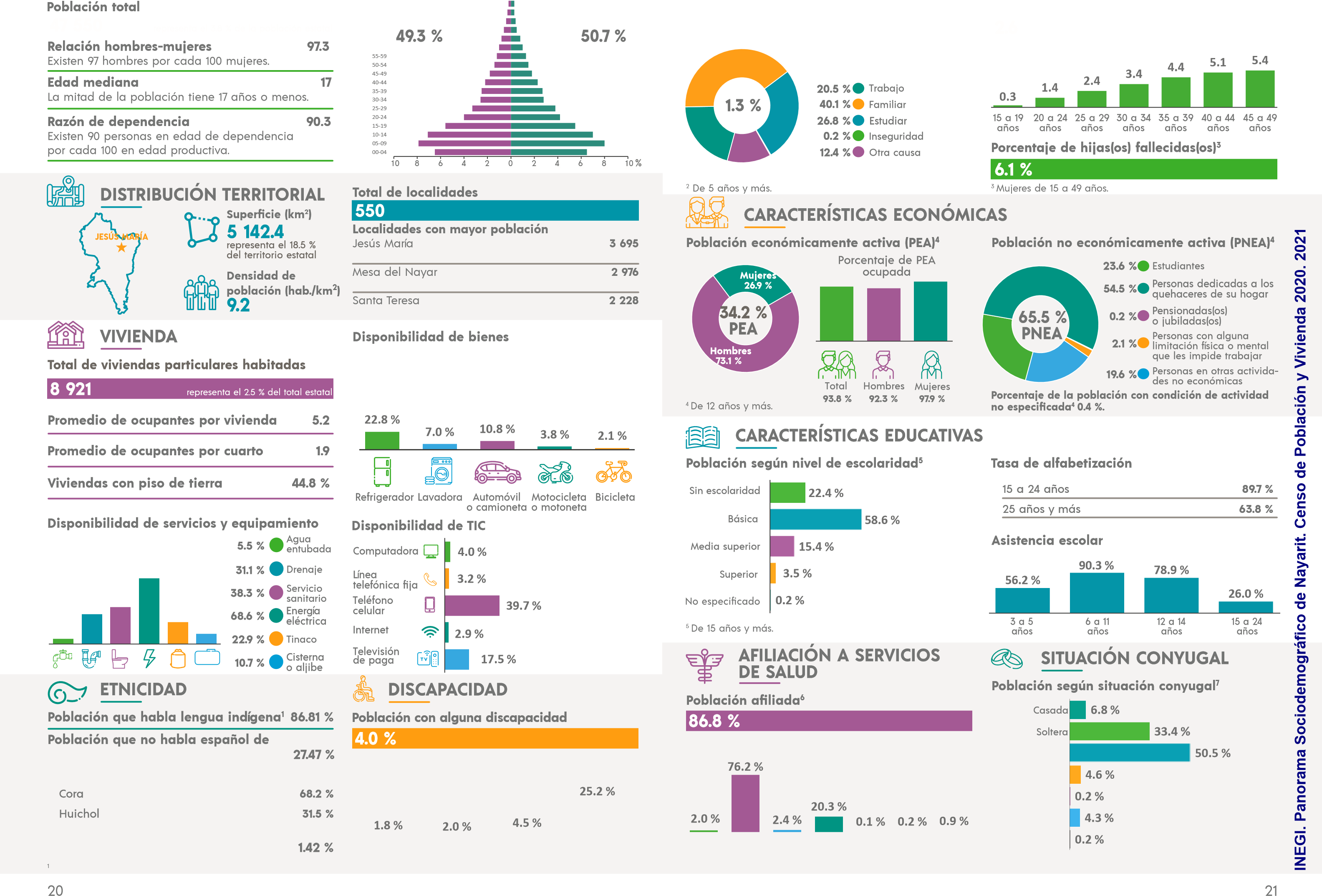 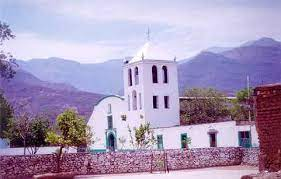 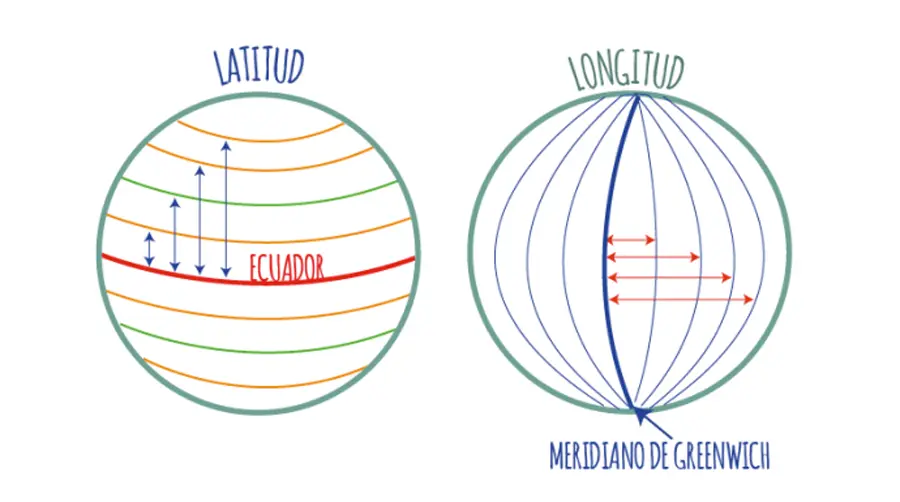 El Municipio Del Nayar se localiza en la porción nororiental del Estado, entre las coordenadas extremas 21º 25 y 22º 40 de latitud norte y del meridiano 103º 58' y 105º 03' de longitud oeste. Limita al norte con el Municipio de Acaponeta y el Estado de Durango; al sur con los Municipios de Tepic, Santa María del Oro y la Yesca; al oriente con los Estados de Jalisco y Zacatecas y al poniente con los Municipios de Santiago Escuintla, Acaponeta, Rosamorada y Ruiz.
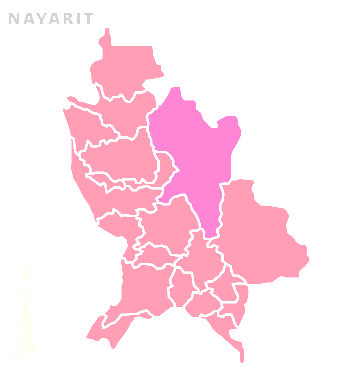 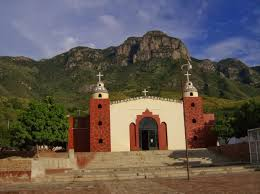 CRONOLOGÍA DE HECHOS HISTORICOS
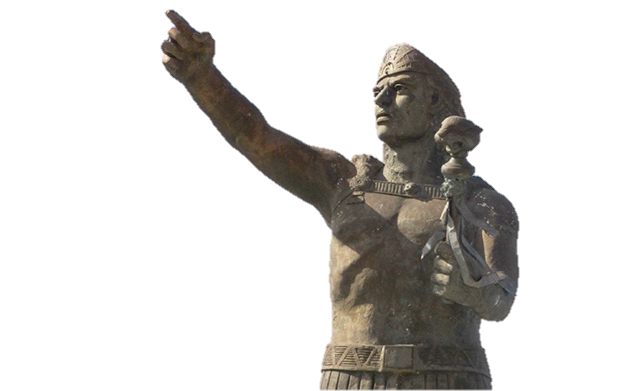 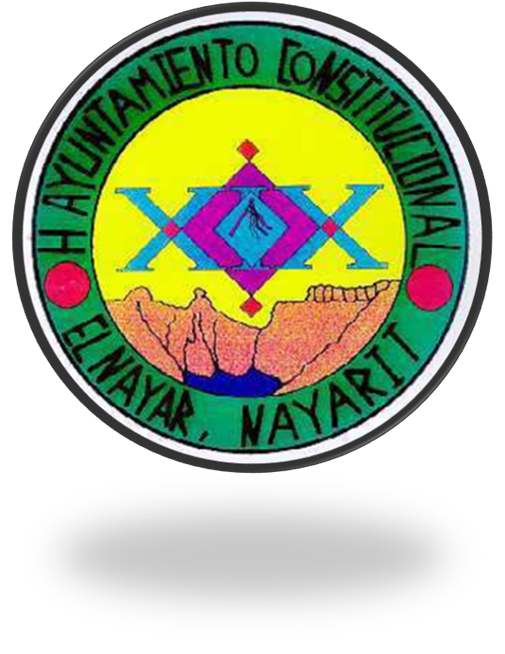 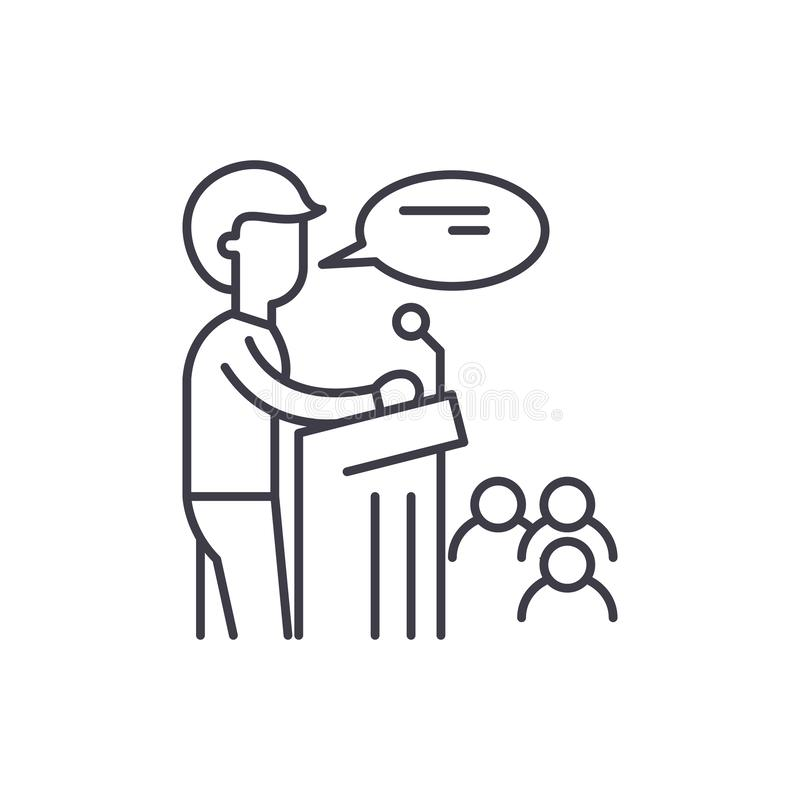 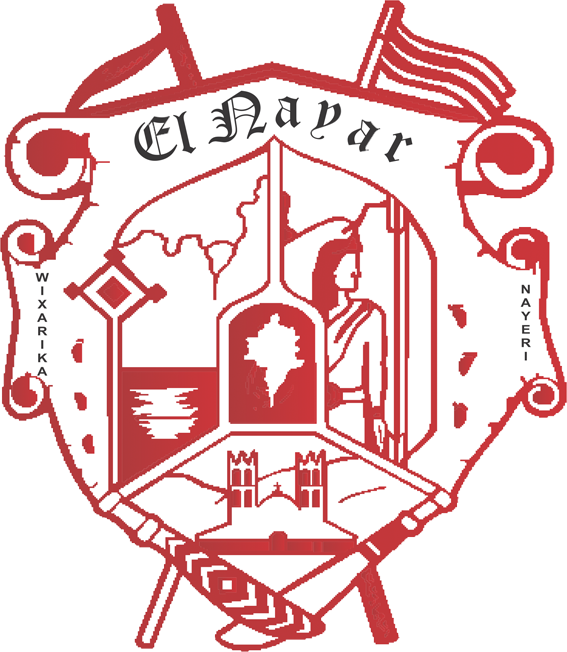 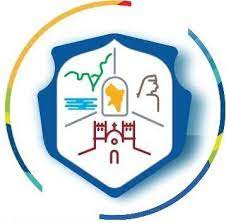 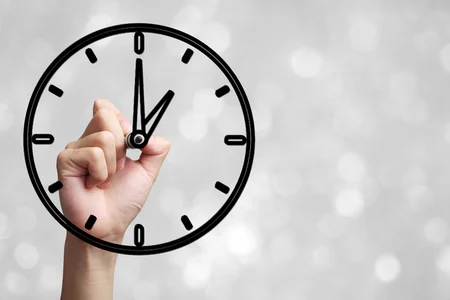 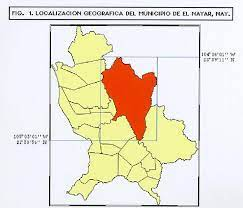 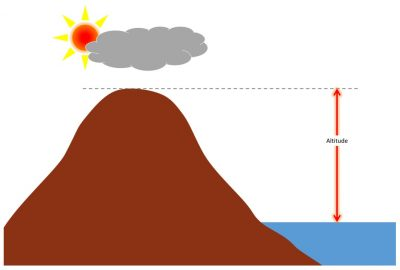 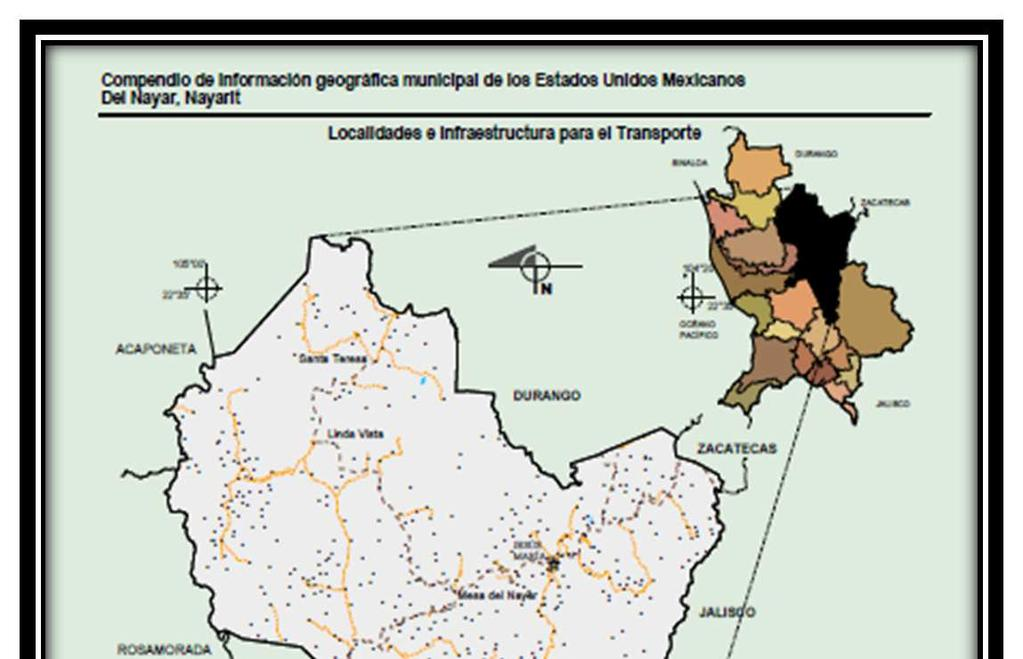 Coordenadas geográficas
Latitud: 22.2556Longitud: -104.517Latitud: 22° 15' 20'' NorteLongitud: 104° 31' 1'' Oeste
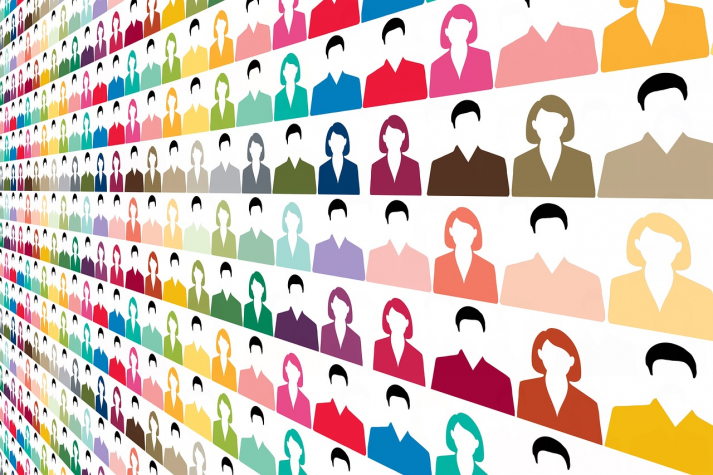 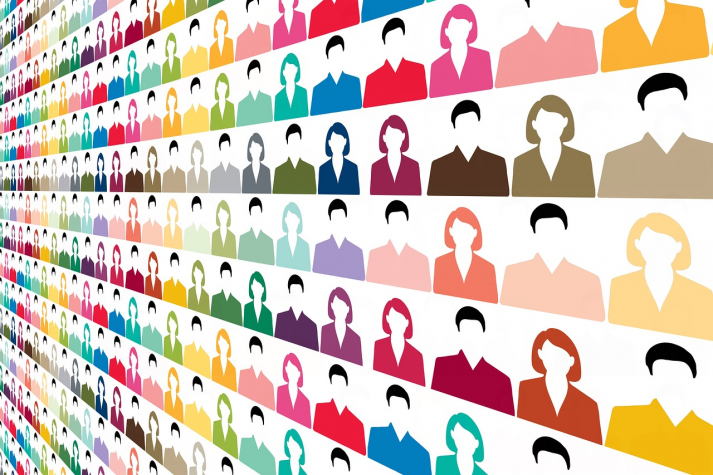 El Municipio Del Nayar tiene 441 escuelas, de las cuales 0 son de nivel inicial, 171 de Preescolar (Kínder), 182 de Primaria, 69 Secundaria, 17 Media Superior (Preparatoria). Las demás son Superior o formaciones para el trabajo.
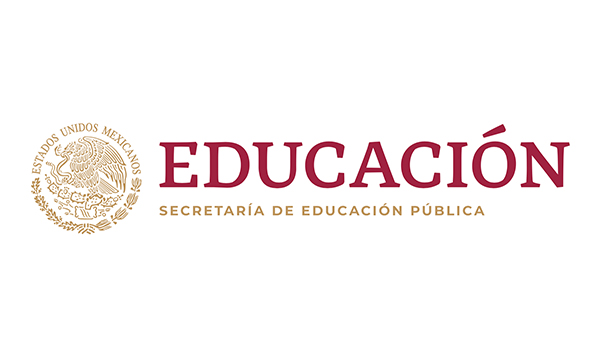 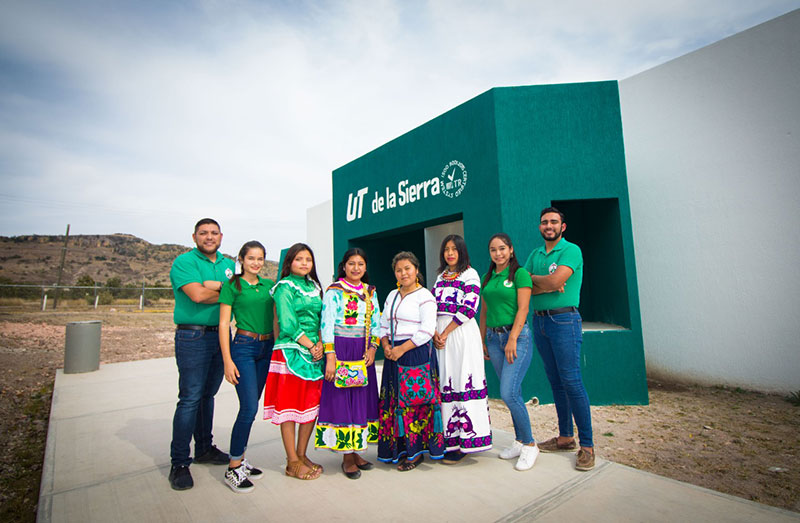 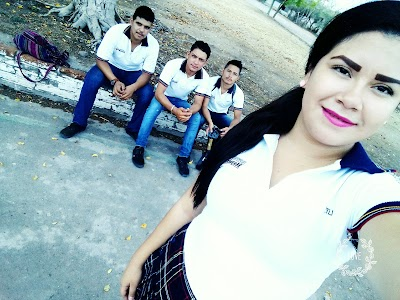 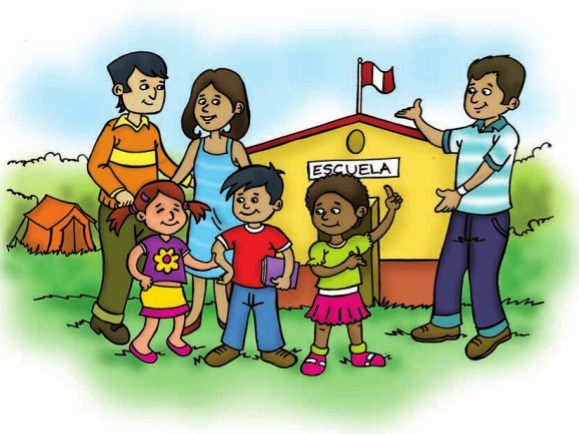 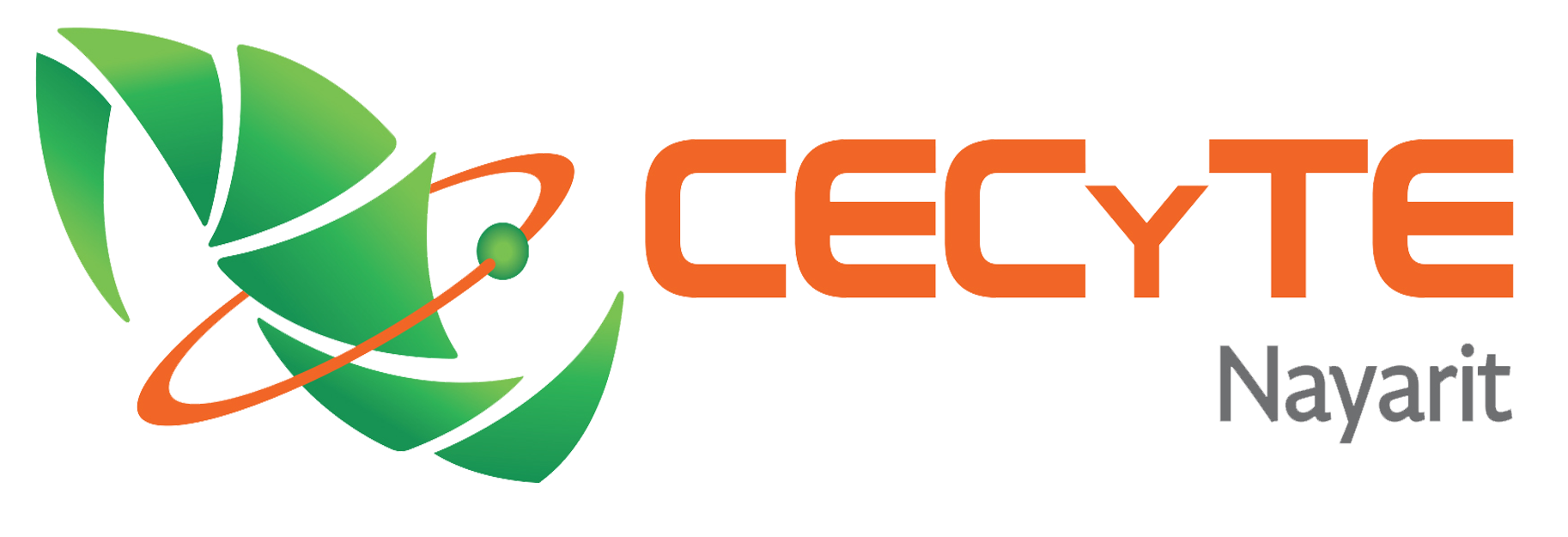 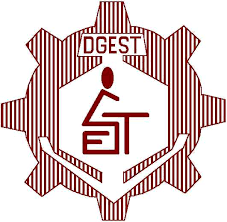 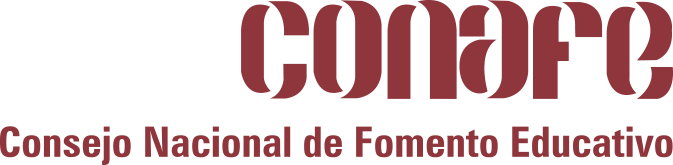 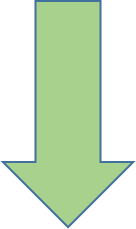 SEMANA SANTA CORA
JESUS MARIA
SANTA TERESA
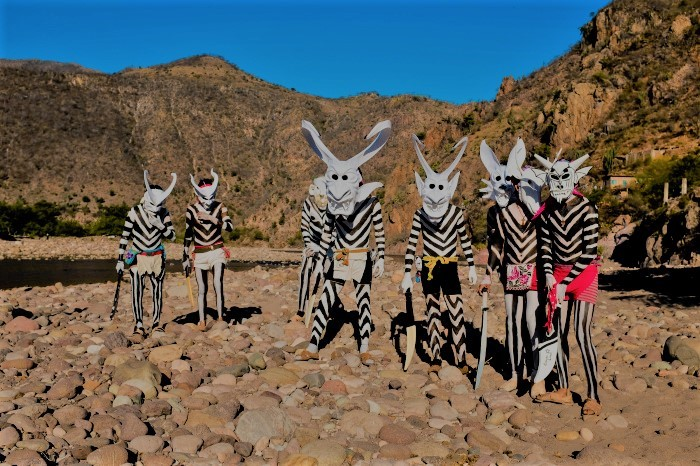 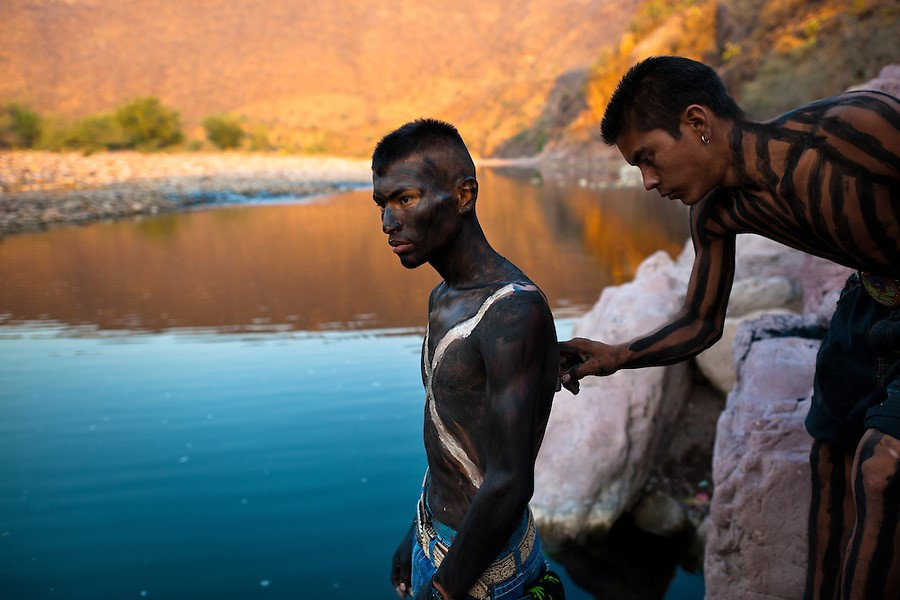 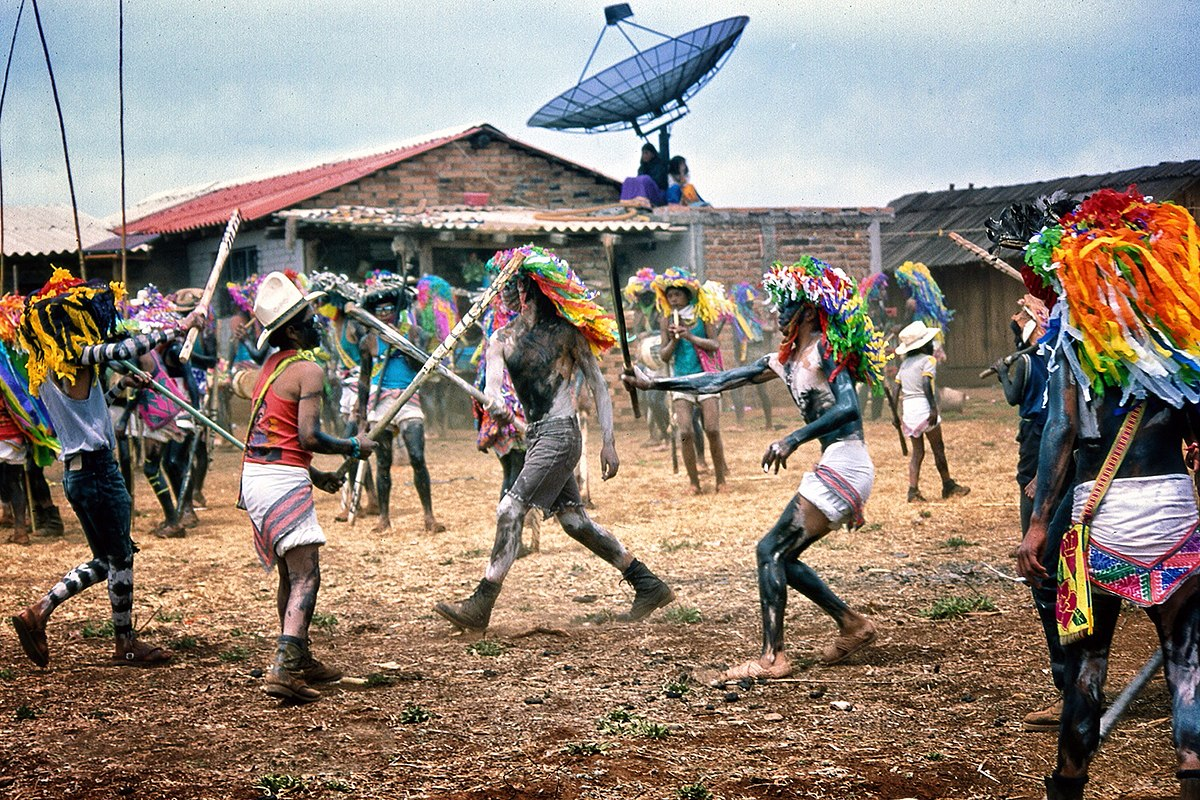 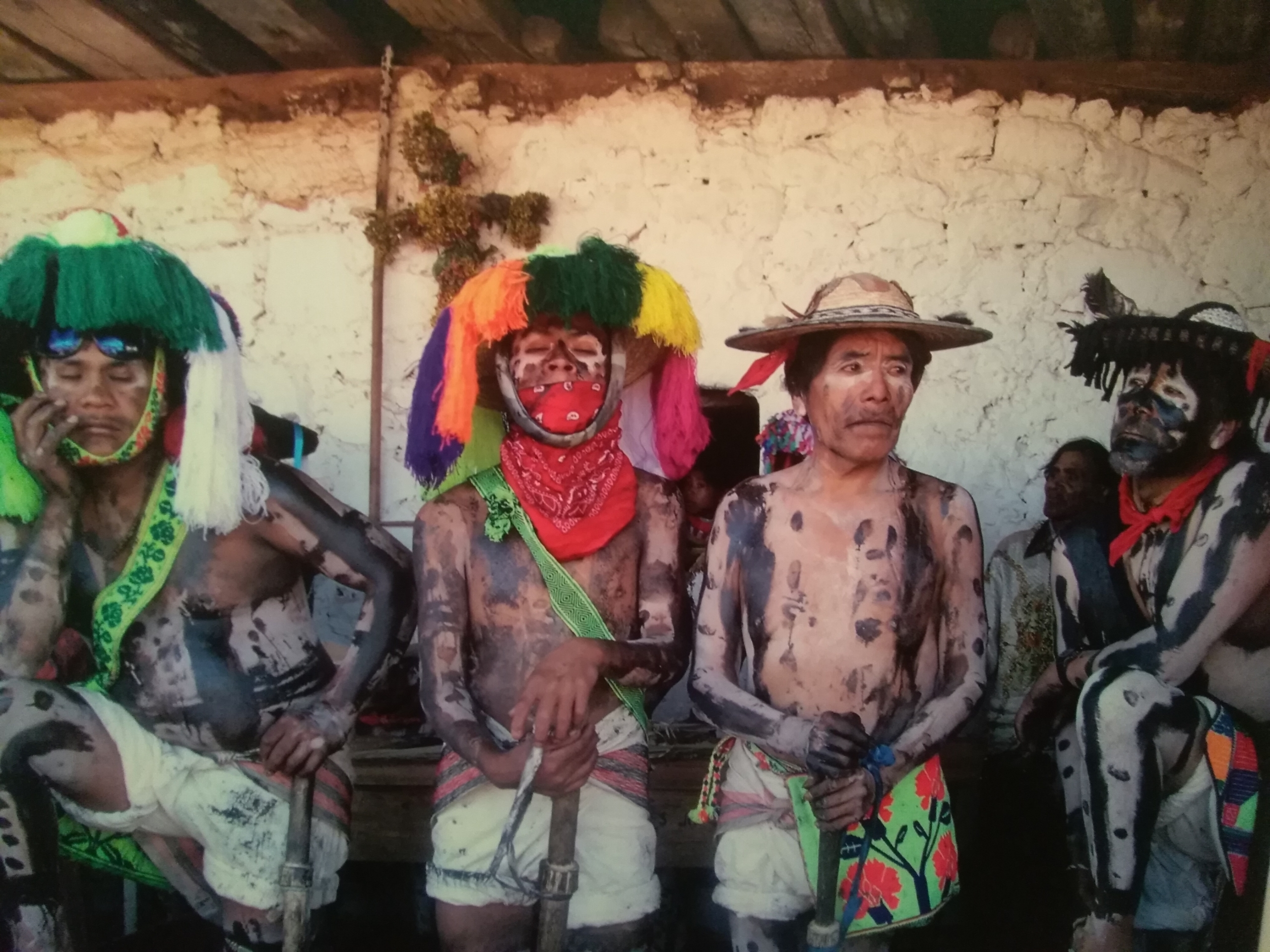 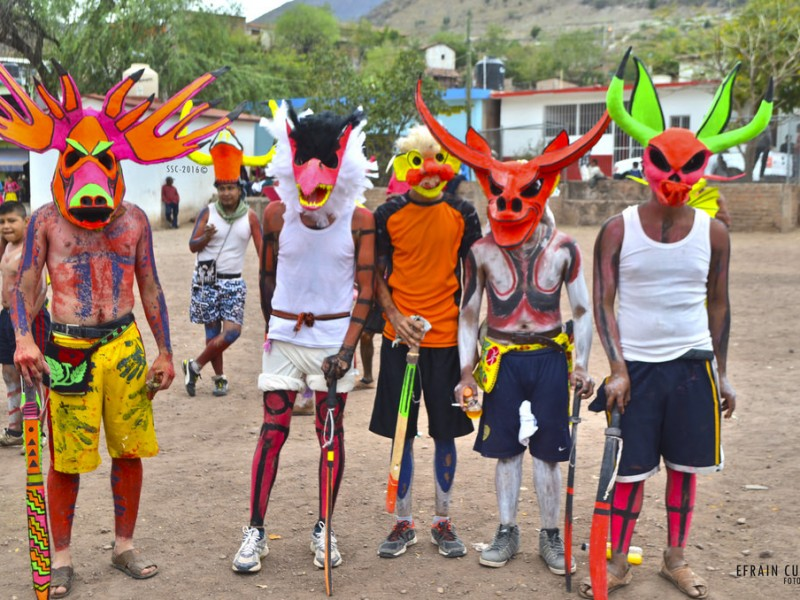 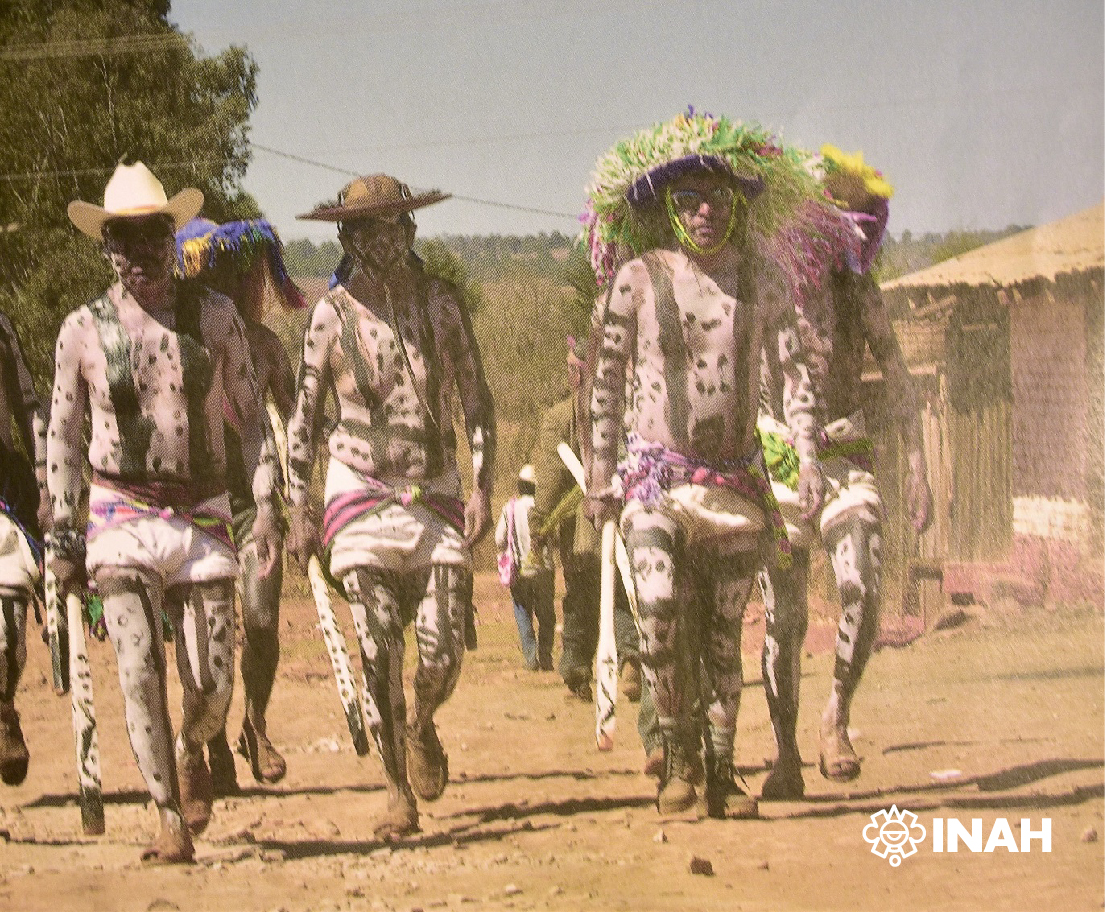 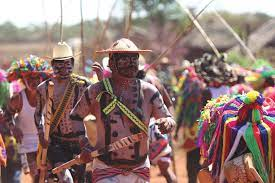 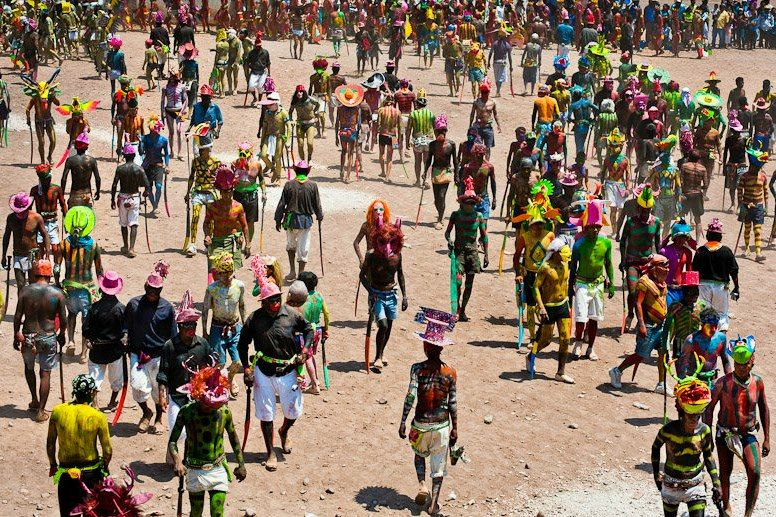 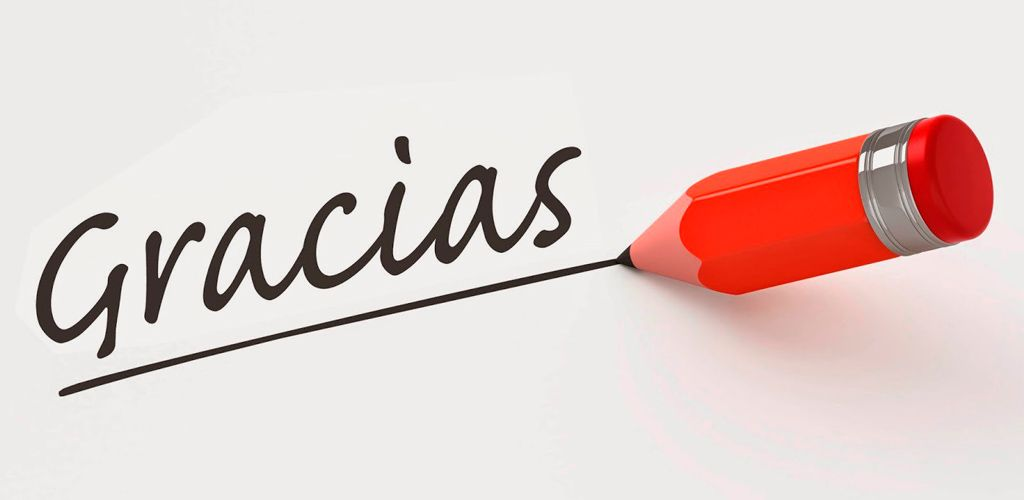